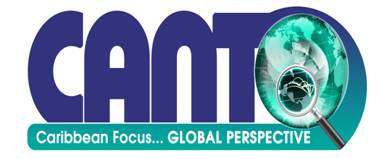 Marketing and Communications Committee
Julian Wilkins
Chairman - Marketing and Communications Committee 
August 2014
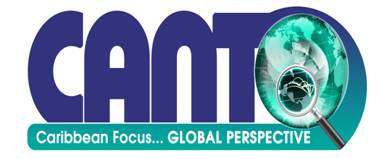 Core team members
Tricia Balthazar (CANTO)
Wendy McDonald (Columbus Communications, Trinidad)
Mary Meighan (BTL, Belize)
Vydia Bhagan (TSTT, Trinidad)
Peter Nicholls (Economic Commission for Latin America & Caribbean)
Colin Benjamin (More Magic, Oberthur, Antigua)

XX persons attended
2
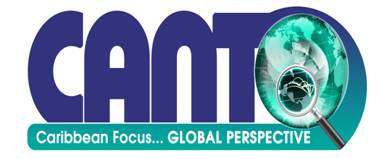 Activities from the last 6 months
World telecoms information society day – move from just a simple essay competition – embrace social media e.g. short video presentation - accepted different formats; 
Developed the Marketing Forum for CANTO 2014 with a social media in the Caribbean focus; mini case studies.
Created Video for the CANTO Song – launch at this conference 
Mobile handset website launched at this conference
Developed the conference agenda – more interesting/interactive, encourage more participation and top level speakers;
3
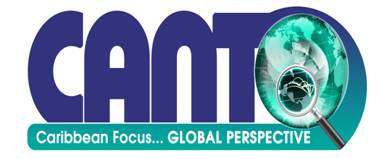 Activities for the next 6 months
Find sponsors or new format for the Icreate competition; link the competitions to the website; drive traffic on our website;
Continue to improve the website for mobile handsets. 
Support the newly formed Corporate Social Responsibility committee – best practices;
Investigate revenue opportunities of the new website;
Develop conference agenda for AGM in Suriname.
4
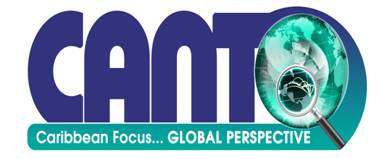 Marketing and Communications Committee
Thank you for listening!
5